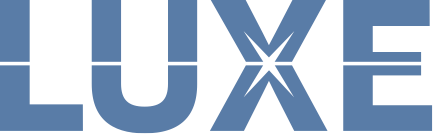 Updates of CDR: simulation and analysis
Simulation and analysis meeting
Beate Heinemann (DESY and University of Freiburg) 

June 22nd 2021
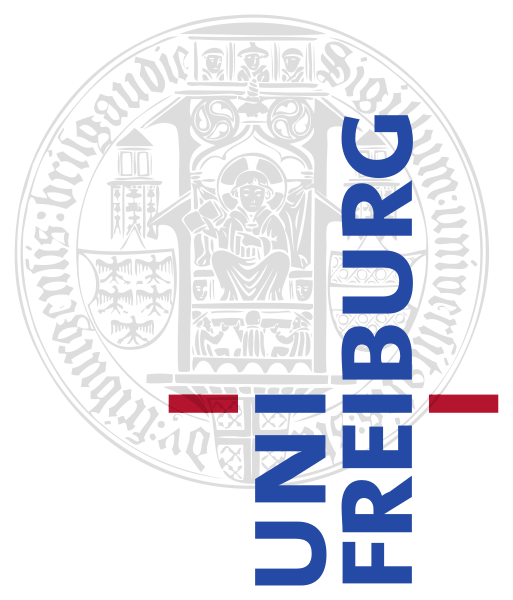 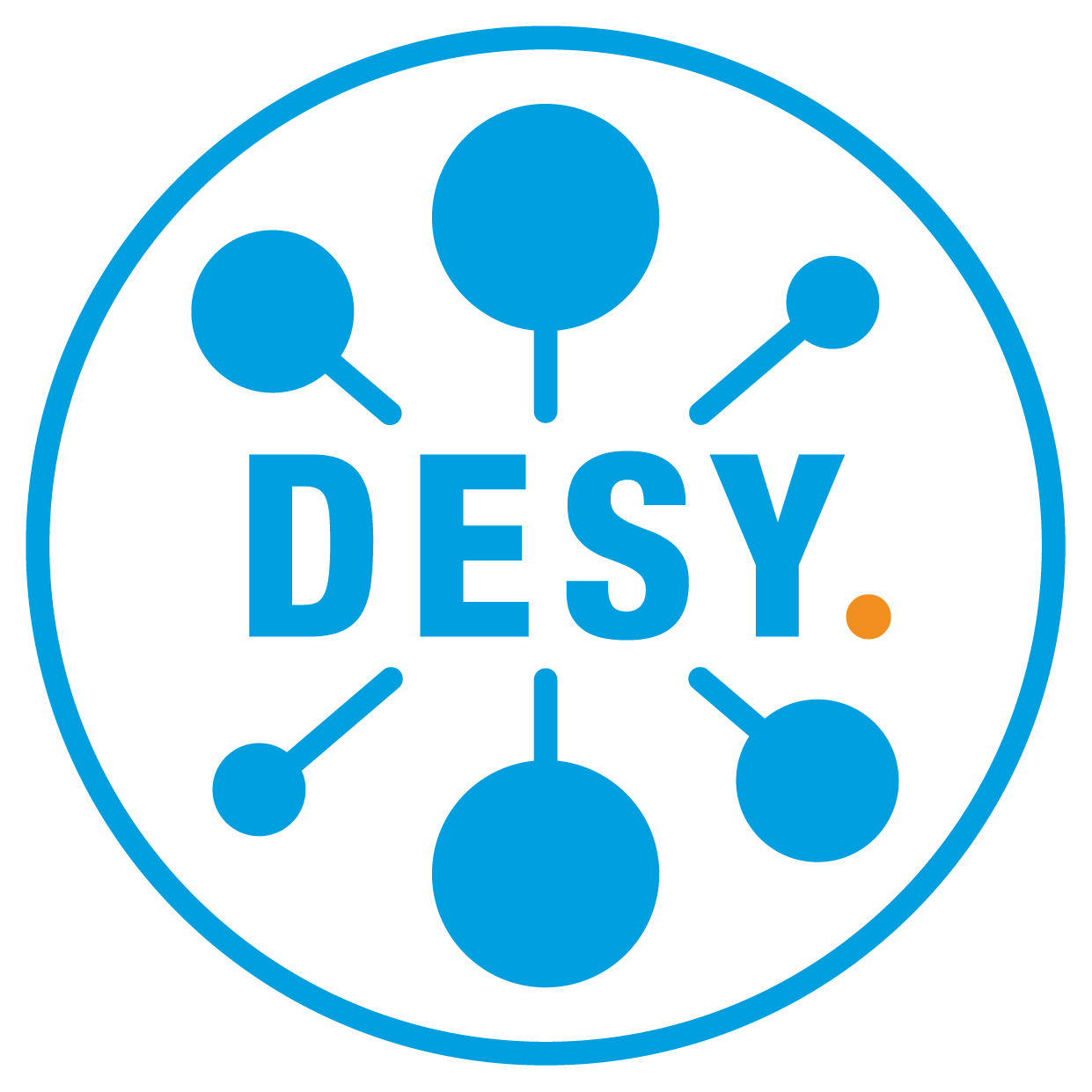 1
Updates of CDR: simulation & analysis
Tom made new PTARMIGAN MC for the PRC review which showed problems with previous simulation
For the CDR we had used IPSTRONG MC (Tony) for
All results with pair production
Some results for compton
There was residual factor of two between IPSTRONG and PTARMIGAN
Want to now update all plots with PTARMIGAN MC
Tom recently prepared all files and I processed them
2
Comparison: Compton
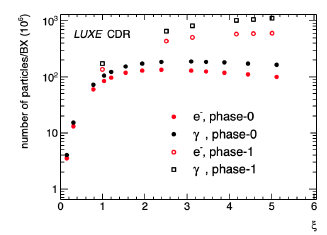 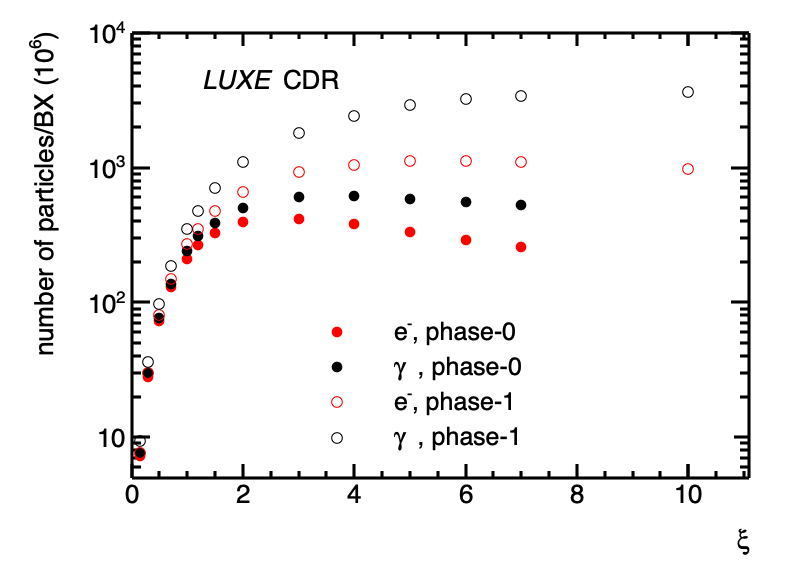 New MC
200
200
Factor ~two visible for phase-0
3
Comparison: Compton vs xi normalized
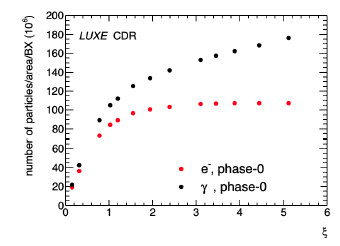 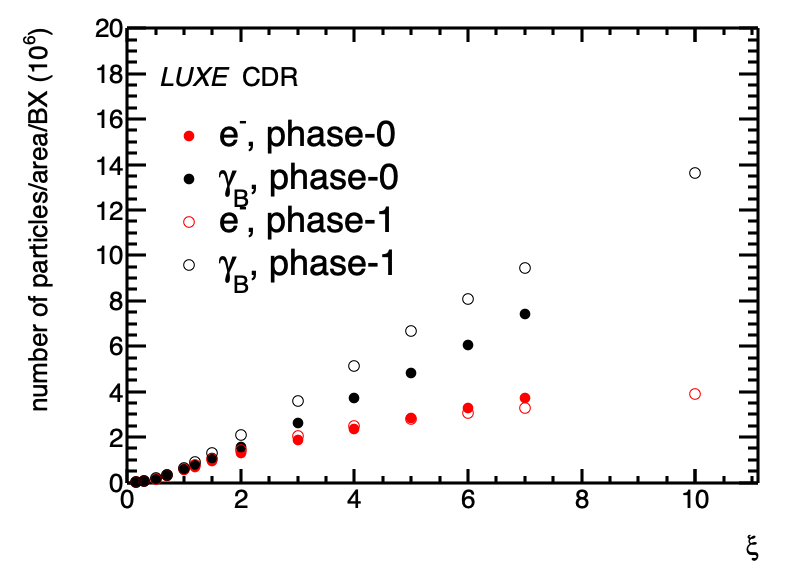 new
4
Comparison: Compton vs w0
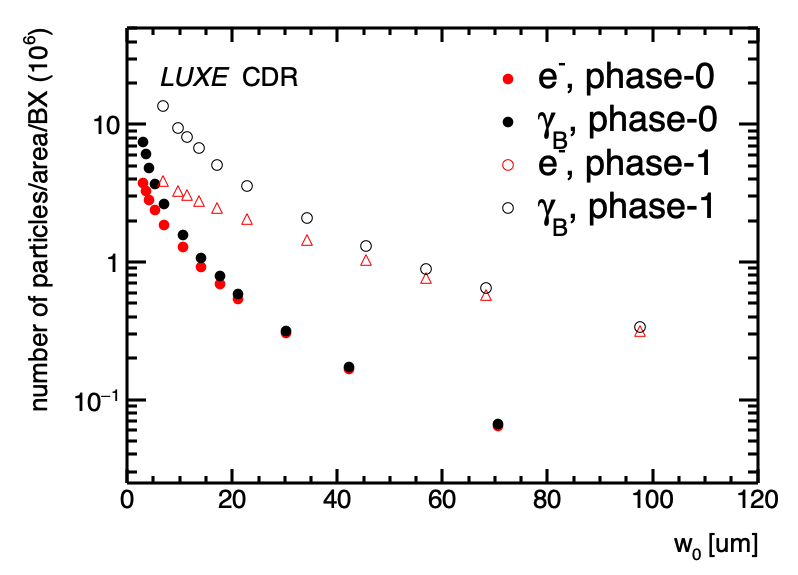 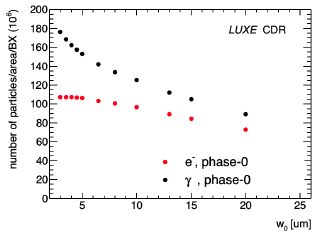 New MC
5
Comparison: Breit-Wheeler
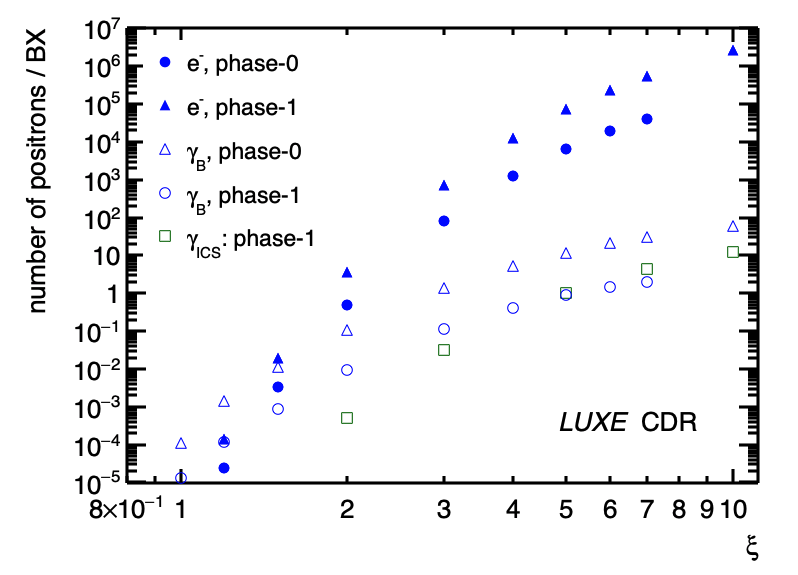 100
100
New MC
Rate very much increased
New MC also goes to lower xi which is nice
6
Direct comparison
New e-laser MC
New rates a factor 10 higher than in CDR
This we had already realized during PRC preparation for gamma-laser case
7
More Plots for CDR
Versus w0
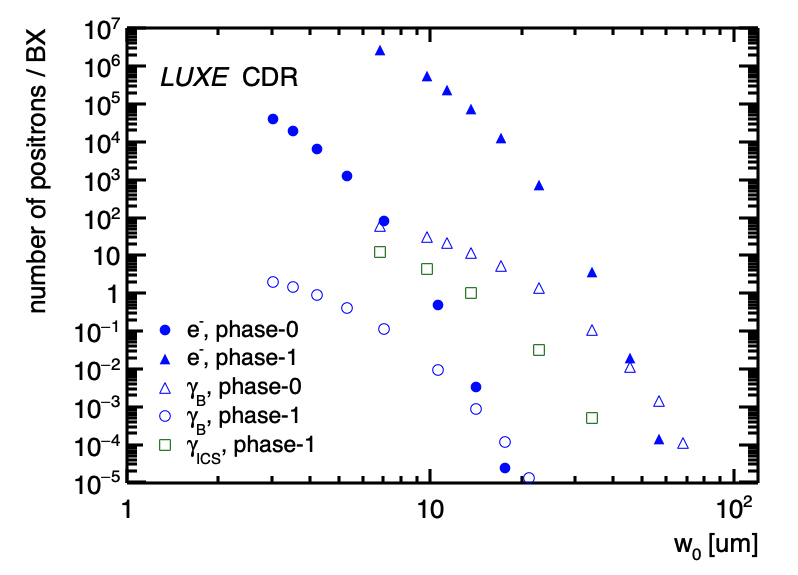 Looks reasonable
Agreement of normalized rates important 
Did not work with the old MC files by IPSTRONG
8